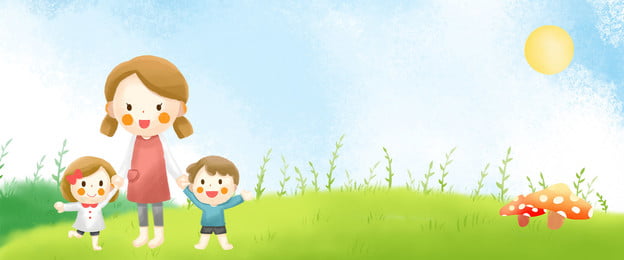 ROZMNOŽOVACIA SÚSTAVA 2
19.02.2021 17:51
[Speaker Notes: 1. Úvodná časť]
Čo myslíš, ako prichádza dieťa na svet? 

Kde si sa narodil ty?
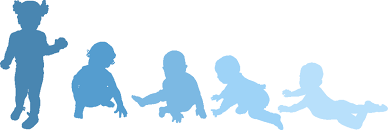 19.02.2021 17:51
[Speaker Notes: 2. Motivačná časť – riadený]
PRÍCHOD  DIEŤAŤA  NA  SVET  VOLÁME  PÔROD.
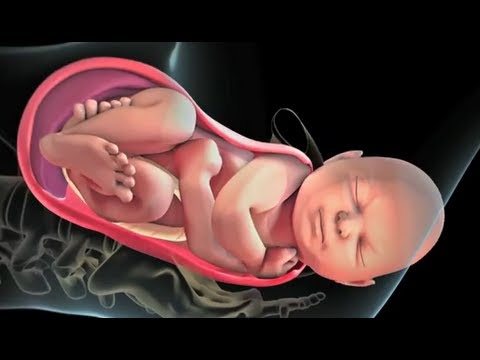 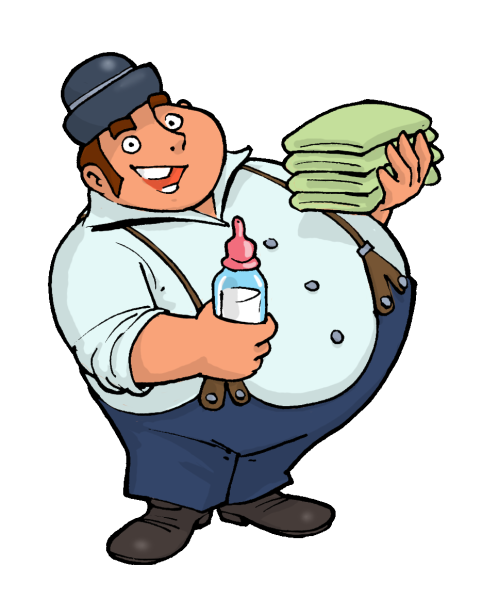 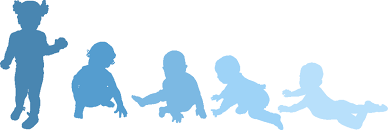 19.02.2021 17:51
PÔROD PREBIEHA VÄČŠINOU                  V NEMOCNICI ZA POMOCI LEKÁROV A ZDRAVOTNÝCH SESTIER.
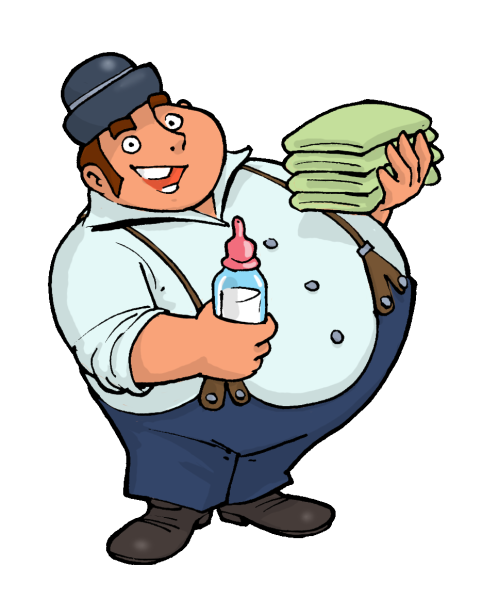 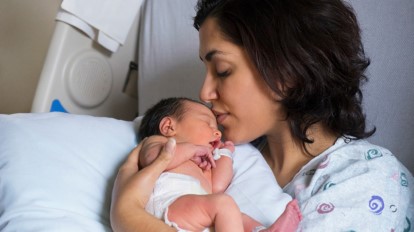 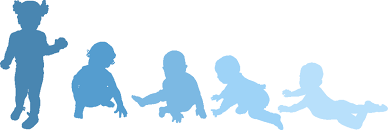 19.02.2021 17:51
DIEŤA  PO  NARODENÍ  ZAČÍNA  DÝCHAŤ  SVOJIMI  PĽÚCAMI.
POTRAVU  ZÍSKAVA  NAJČASTEJŠIE  PROSTREDNÍCTVOM  MATERSKÉHO  MLIEKA.
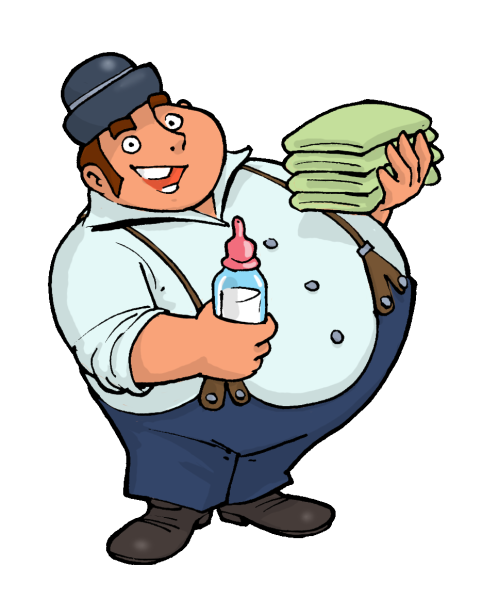 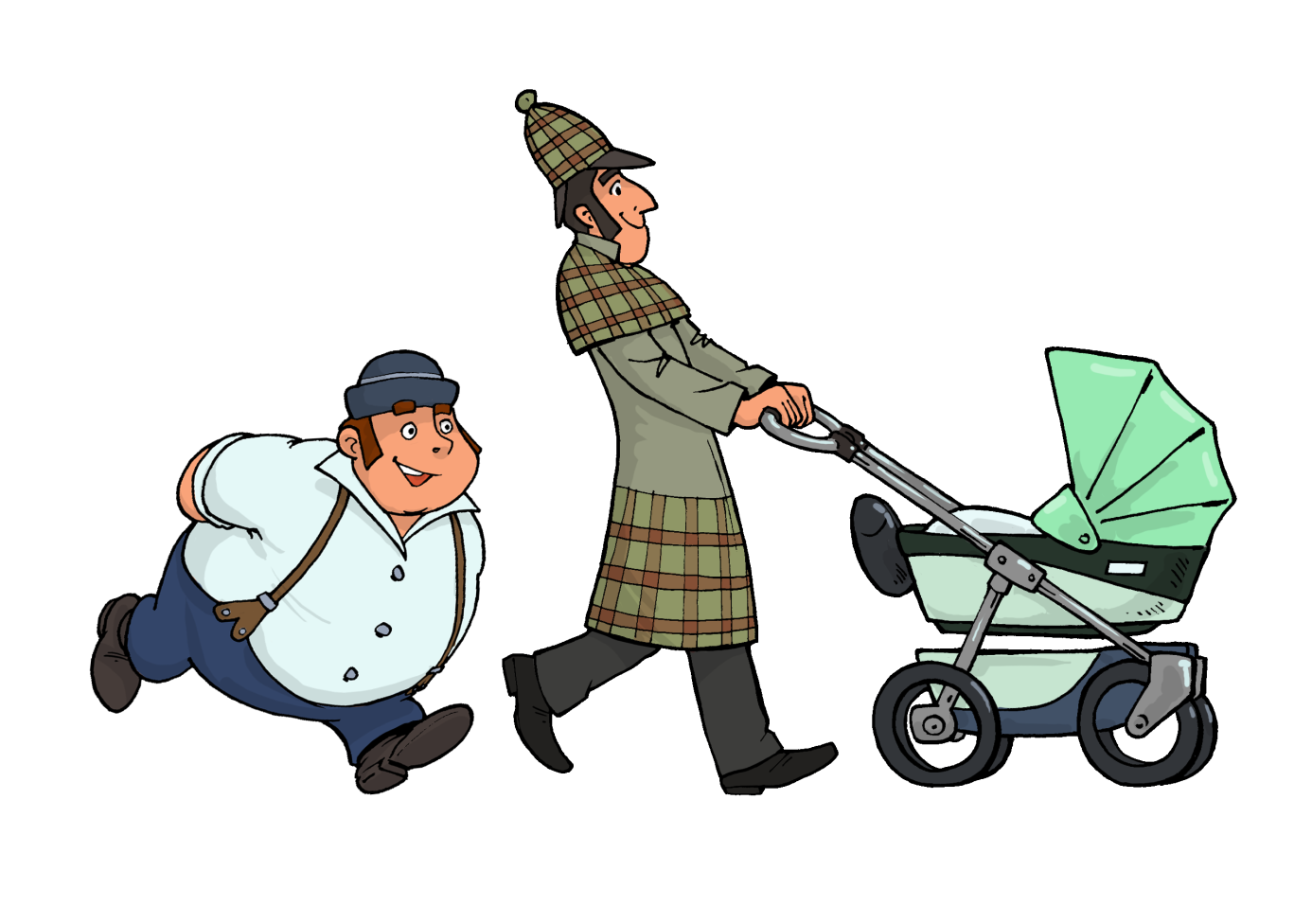 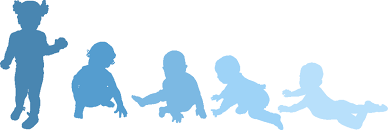 19.02.2021 17:51
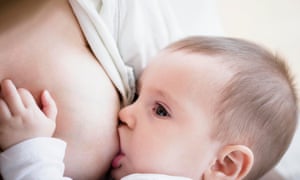 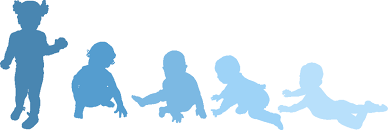 19.02.2021 17:51
[Speaker Notes: 2. Motivačná časť – riadený]
PLAČE,  KEĎ  JE HLADNÉ,  POCIKANÉ...  
JE  CELKOM  BEZBRANNÉ  
A  ODKÁZANÉ  NA  OPATERU  SVOJICH  RODIČOV.
DIEŤA  V  PRVÝCH  TÝŽDŇOCH  
PO  NARODENÍ  VÄČŠINOU  SPÍ.
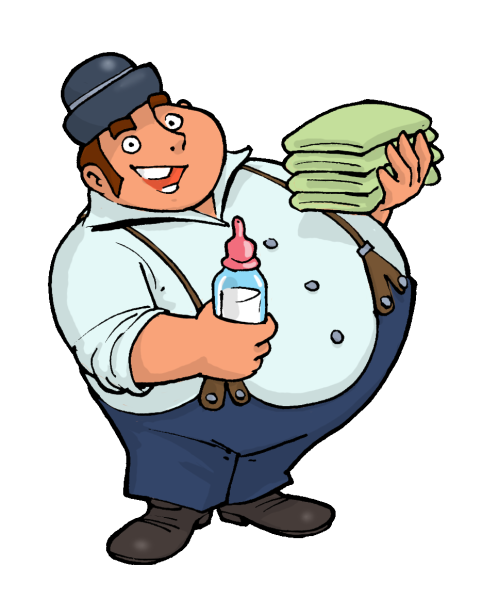 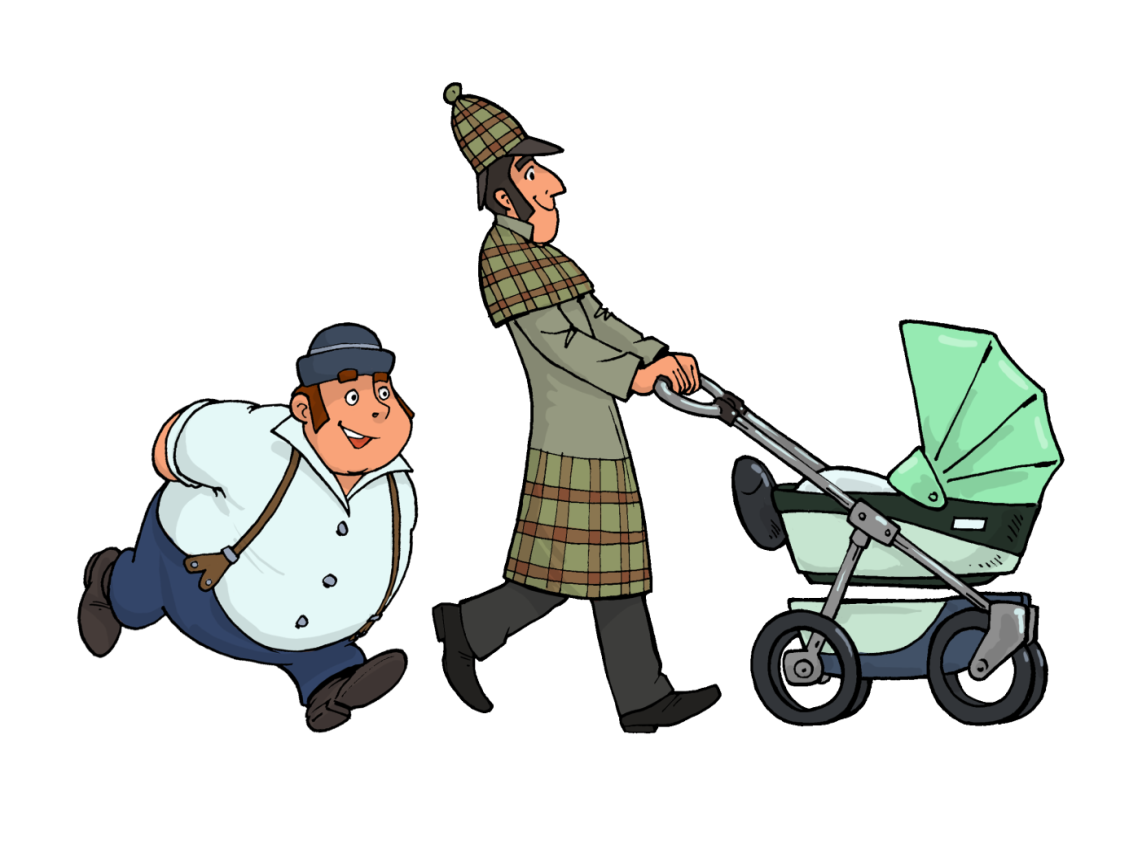 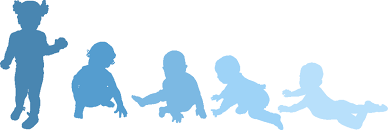 19.02.2021 17:51
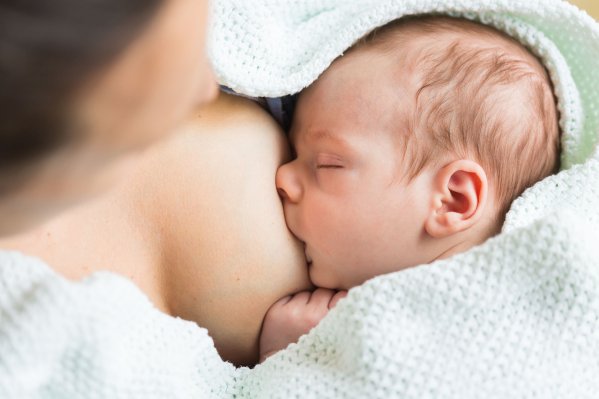 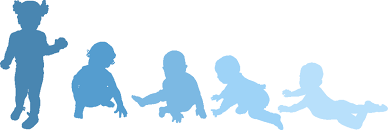 19.02.2021 17:51
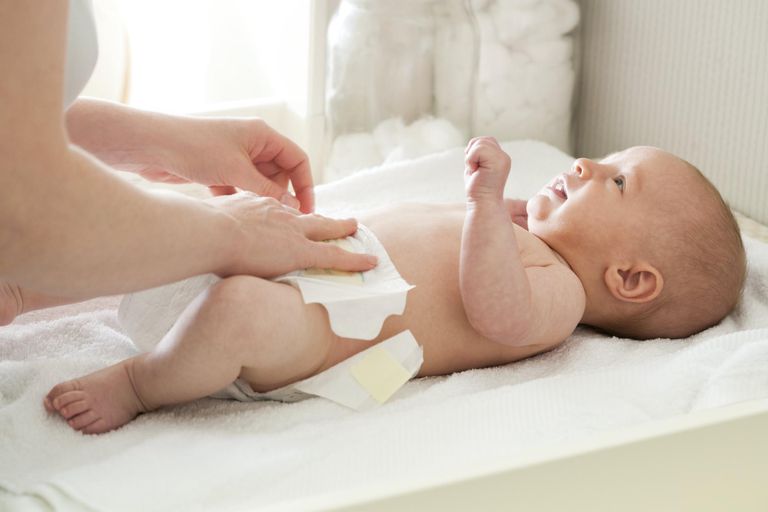 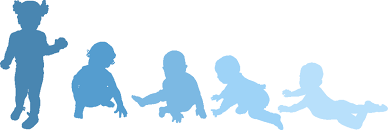 19.02.2021 17:51
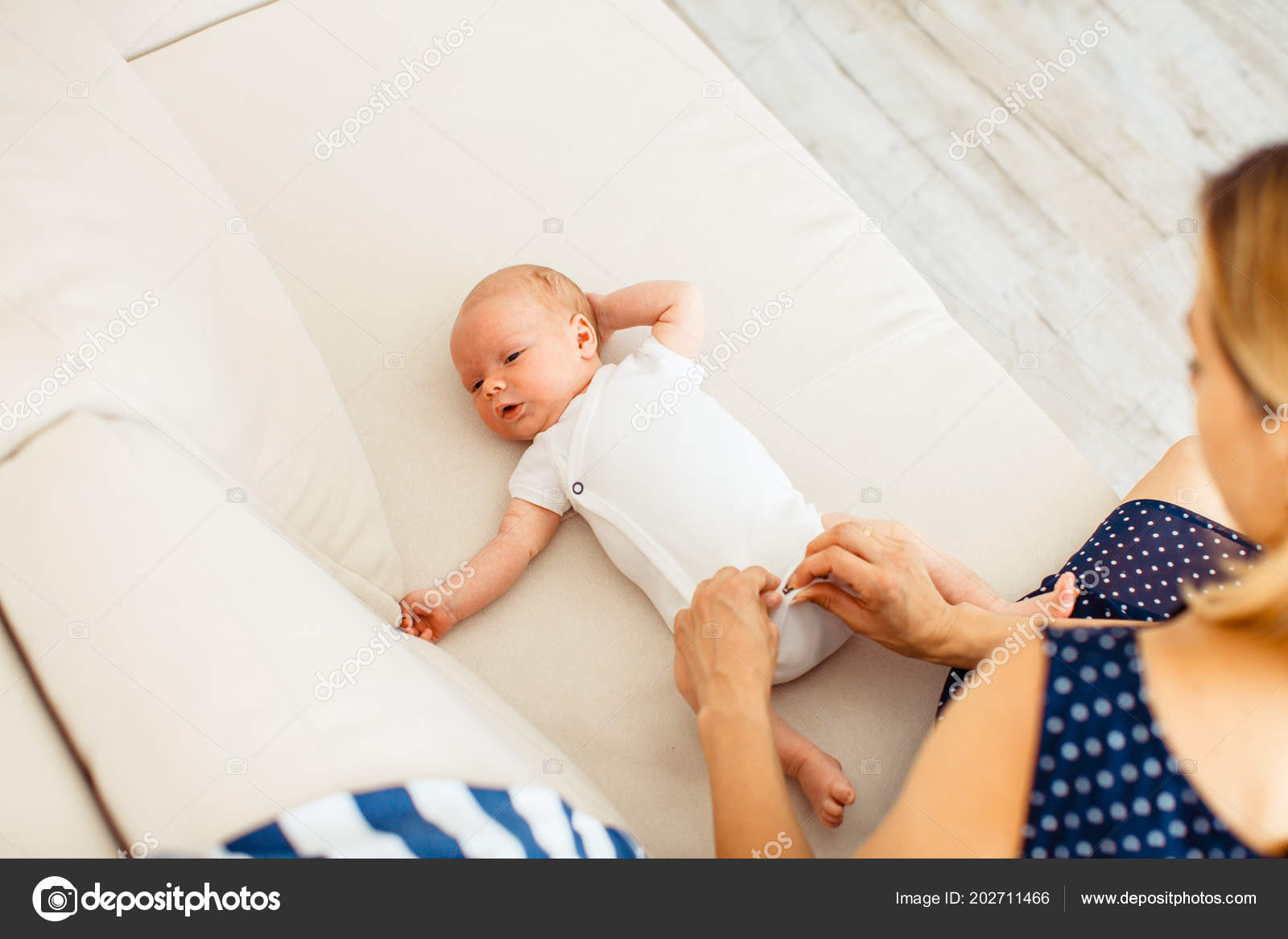 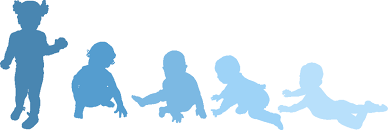 19.02.2021 17:51
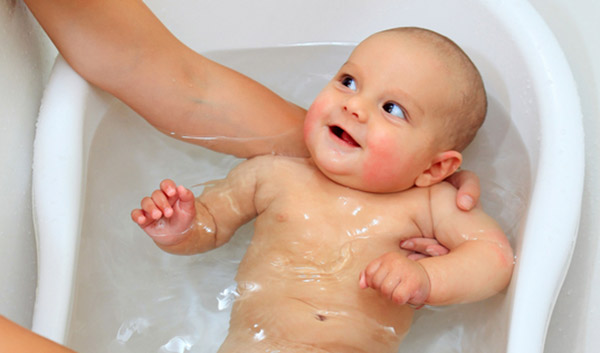 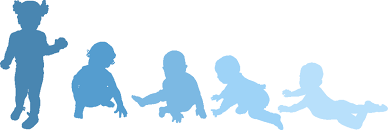 19.02.2021 17:51
ABY  SA SPRÁVNE  VYVÍJAL,  POTREBUJE  SPRÁVNU STRAVU,  POHYB,  ODPOČINOK  
A  SPÁNOK.
NOVORODENEC  
SA  POSTUPNE  VYVÍJA,  RASTIE,  MENÍ  SA.
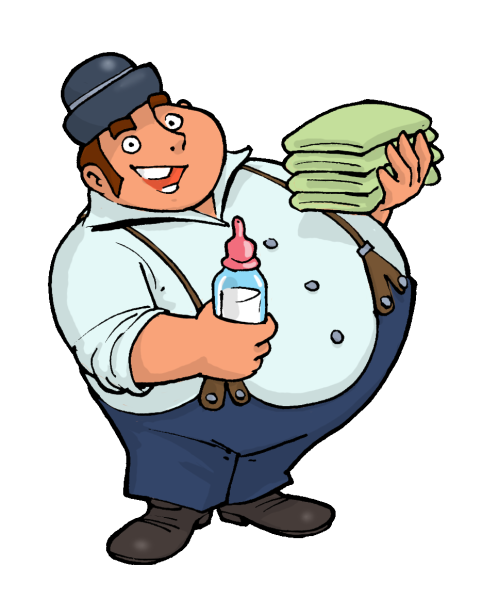 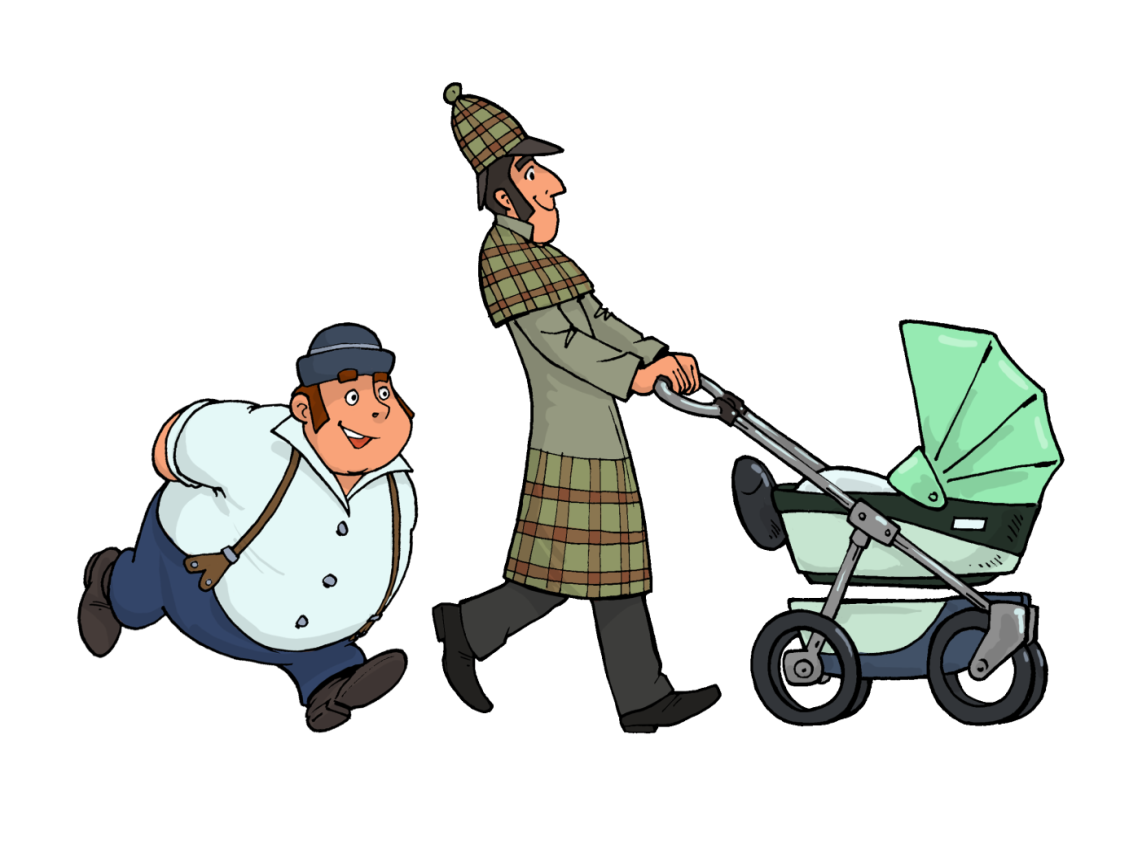 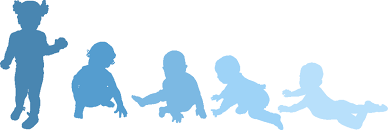 19.02.2021 17:51
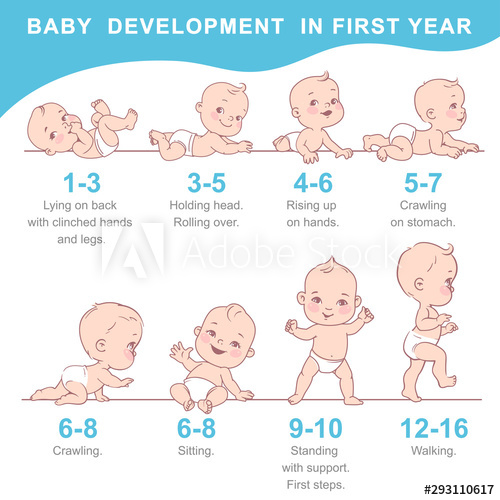 Leží na chrbte so zovretými rukami a nohami.
Plazí sa na bruchu.
Dvíha sa na rukách.
Dvíha hlavu. Prevracia sa.
Chodí.
Stojí s oporou. Prvé kroky.
Plazí sa.
Sedí.
19.02.2021 17:51
ŽIVOT  VŠETKÝCH  ORGANIZMOV,  
AJ  ČLOVEKA,  
SA  RAZ  SKONČÍ.
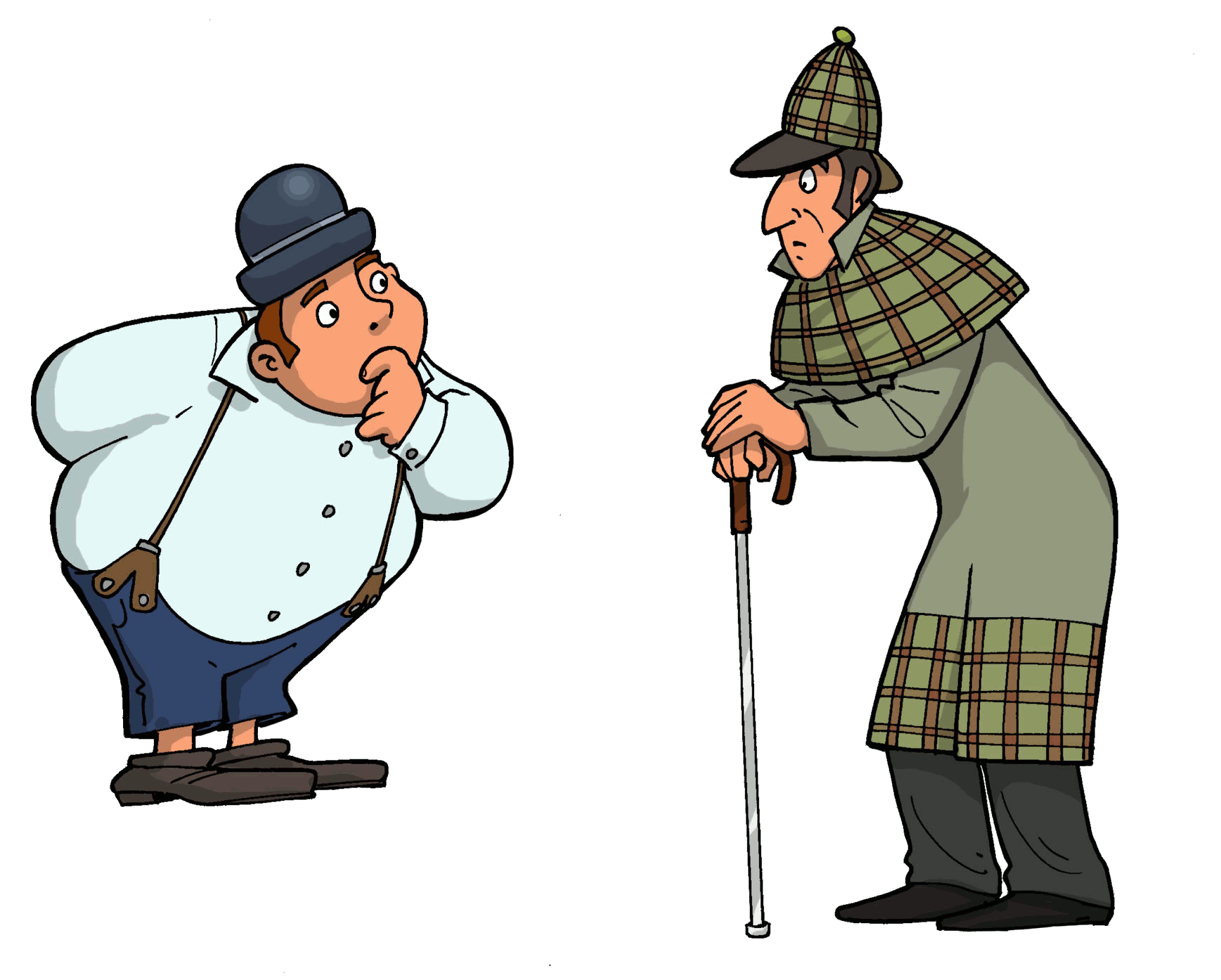 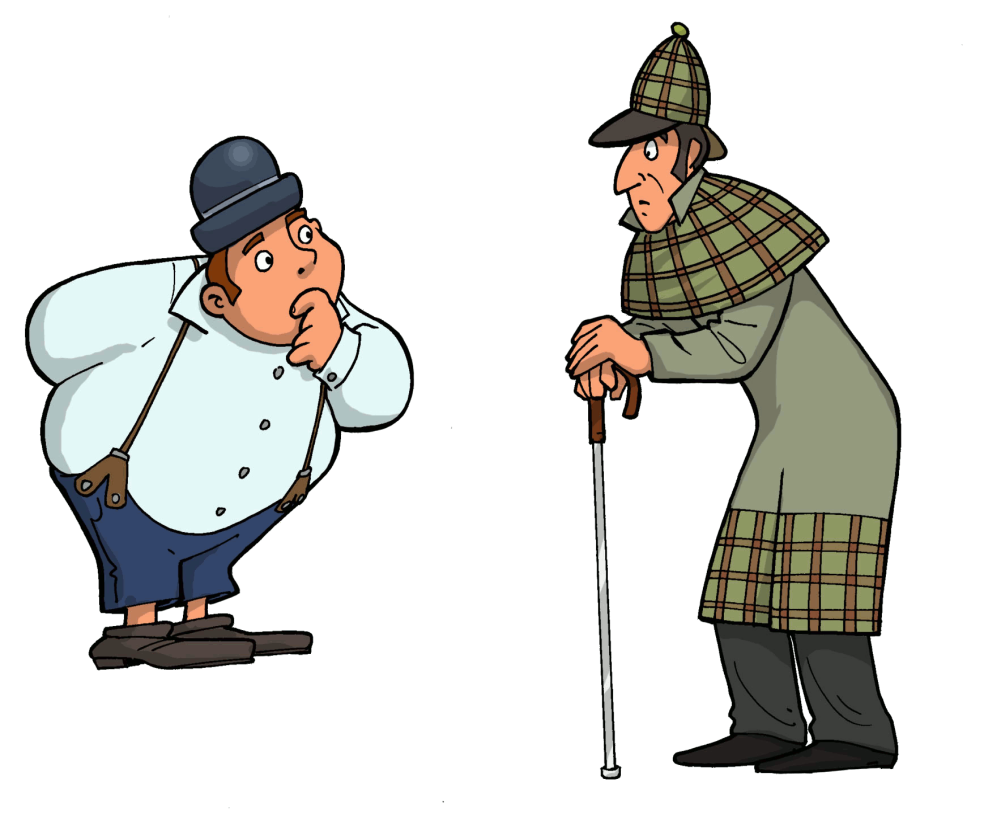 TENTO  MOMENT  
VOLÁME  SMRŤ.
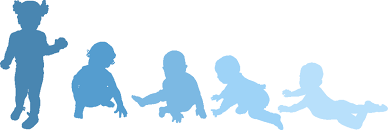 19.02.2021 17:51
SKUPINOVÁ PRÁCA -STAROSTLIVOSŤ
Pomôcky: bábiky (bábätká) 
Postup: Dievčatá si prinesú z domu bábiky (bábätká). Na hodine si na bábikách ukážeme, ako sa môžeme starať o bábätká (napríklad si ukážeme prebaľovanie, kŕmenie, uspávanie, prezliekanie, kúpanie...).
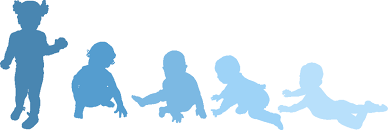 19.02.2021 17:51
[Speaker Notes: 2. Motivačná časť – riadený]
RELAXAČNÁ CHVÍĽKA
Pieseň: Máme bábätko - Miro Jaroš
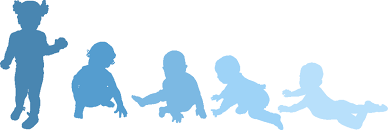 19.02.2021 17:51
[Speaker Notes: 2. Motivačná časť – riadený]
SAMOSTATNÁ PRÁCA
Žiaci samostatne označia červeným krížikom obrázok, na ktorom je zobrazené, čo je pre tehotnú ženu nevhodné. Zelenou fajočkou označia obrázok, na ktorom je zobrazené, čo je pre tehotnú ženu vhodné.
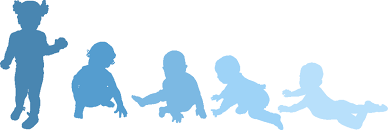 19.02.2021 17:51
[Speaker Notes: 4. Fixačná časť – riadený rozhovor]
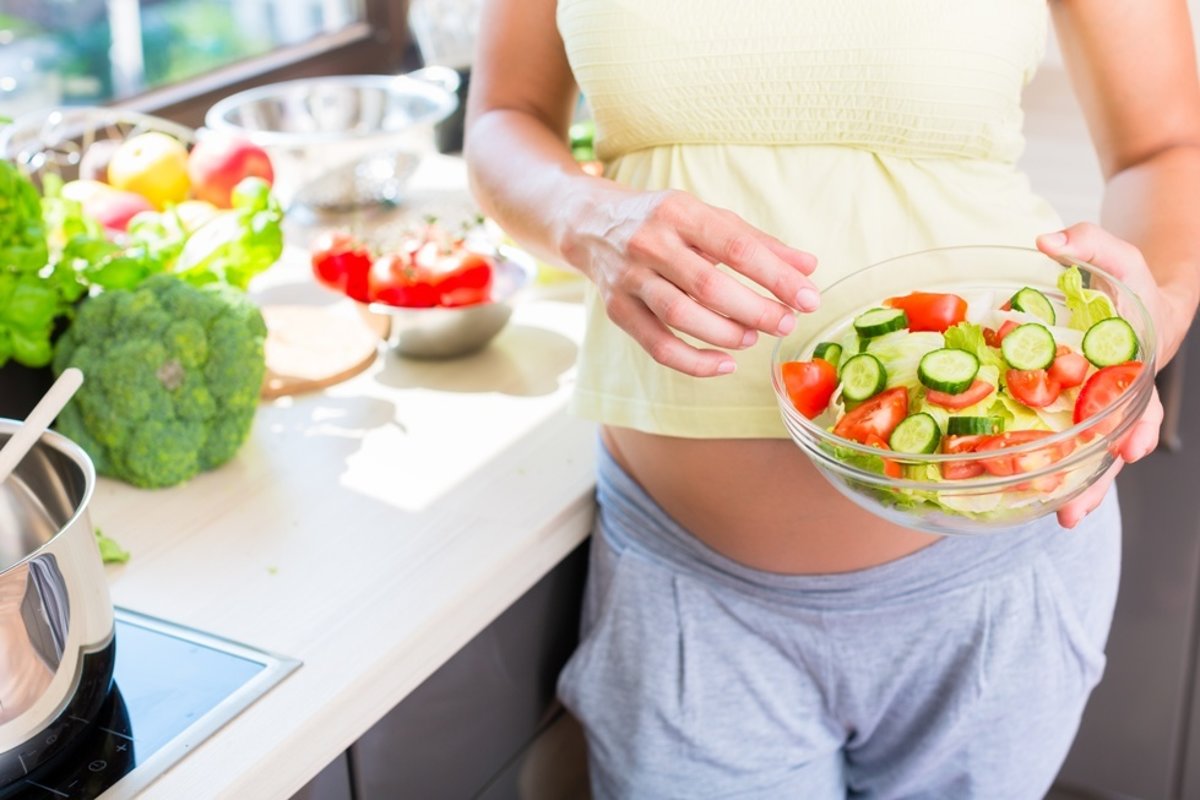 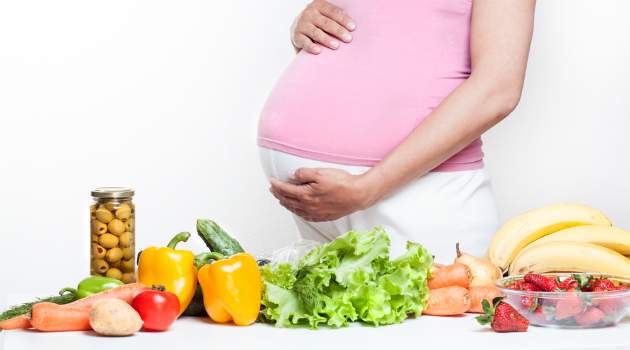 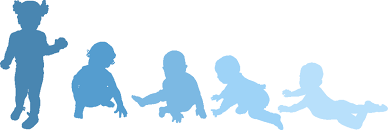 19.02.2021 17:51
[Speaker Notes: 4. Fixačná časť – riadený rozhovor]
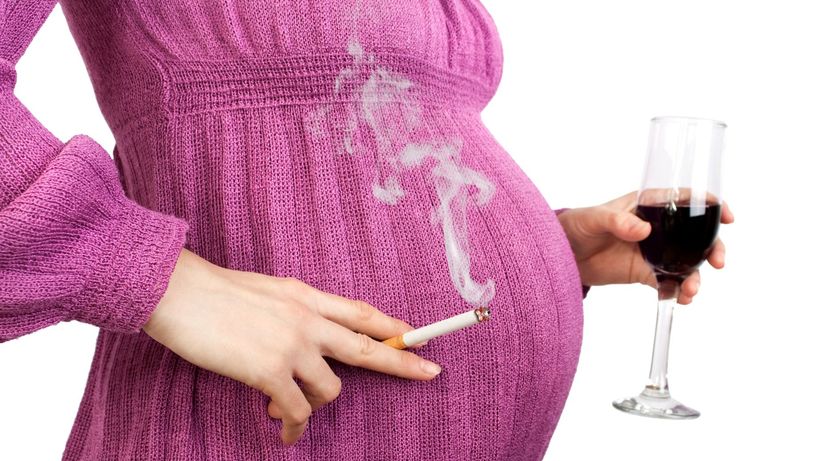 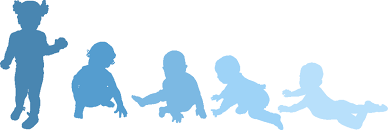 19.02.2021 17:51
[Speaker Notes: 4. Fixačná časť – riadený rozhovor]
NAŠE ZISTENIE
NASTÁVAJÚCA  MATKA MUSÍ DODRŽIAVAŤ ZDRAVÝ SPÔSOB ŽIVOTA, PRETOŽE ŽIVOT PLODU POČAS TEHOTENSTVA ZÁVISÍ             OD NEJ.
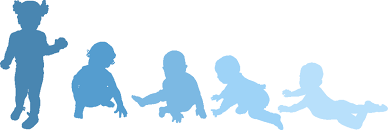 19.02.2021 17:51
[Speaker Notes: 4. Fixačná časť – riadený rozhovor]
OPAKOVANIE
Príchod dieťaťa na svet sa volá...
Po narodení dieťa začína ...
Čo dieťa dostáva ako potravu?
Čo zvykne robiť v prvých týždňoch  po narodení?
Čo potrebuje novorodenec, aby sa správne vyvíjal?
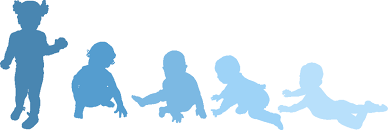 19.02.2021 17:51
[Speaker Notes: 5. Záverečná časť]
ZDROJE:
Prírodoveda pre štvrtákov -  R.Dobišová  Adame a kol.
Metodické komentáre k Prírodovede pre štvrtákov
https://png.pngtree.com/thumb_back/fh260/back_our/20190617/ourmid/pngtree-admissions-education-early-childhood-training-poster-banner-image_127997.jpg 
https://encrypted-tbn0.gstatic.com/images?q=tbn%3AANd9GcSCmqA0mb9KNn9qyZXlHibVKRQwU8eQm-J287PoGLatVdCEje39 
https://i.ytimg.com/vi/ZDP_ewMDxCo/hqdefault.jpg
https://images.agoramedia.com/wte3.0/gcms/Giving-Birth-at-a-Hospital-722x406.jpg?width=414  
https://i.guim.co.uk/img/media/0f9fabc3f366810a252a923b99abd730ff1813e9/0_324_5123_3074/master/5123.jpg?width=300&quality=85&auto=format&fit=max&s=ac996d0a477085bca838e9875982c976 
https://api.time.com/wp-content/uploads/2018/07/breastfeeding-united-states-world-health-assembly.jpg?w=600&quality=85 
https://www.verywellfamily.com/thmb/iCf_Tl9_no0gCvsVfr3UiqUpGic=/768x0/filters:no_upscale():max_bytes(150000):strip_icc()/107253576-56a05d9b3df78cafdaa14683.jpg 
https://st4.depositphotos.com/1000604/20271/i/1600/depositphotos_202711466-stock-photo-changing-and-dressing-up-baby.jpg 
https://ik.imagekit.io/overdose/ecostore/magefan_blog/babybathing.jpg 
https://image.shutterstock.com/image-vector/set-child-health-development-icon-260nw-1452428210.jpg
https://as1.ftcdn.net/jpg/02/93/11/06/500_F_293110617_3FbryY7BKBU6sjvhXChln84d1W49U71N.jpg 
https://m.smedata.sk/api-media/media/image/sme/3/25/2529453/2529453_1200x.jpeg?rev=3  
https://img.c.zdravie.sk/cache/article/201611/WrEZSwgHey0gred1rvVk.jpg
19.02.2021 17:51
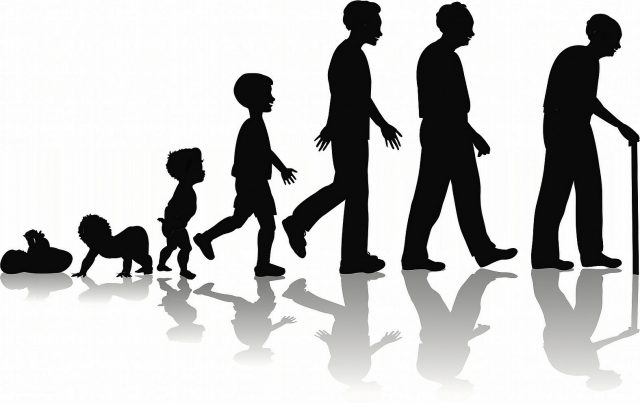 https://www.frontlinegenomics.com/wp-content/uploads/2017/05/0a3e4285f956f5d22411b83529d9f9a5_human-life-stage-development-human-development-clipart_1575-991-640x403.jpeg
19.02.2021 17:51